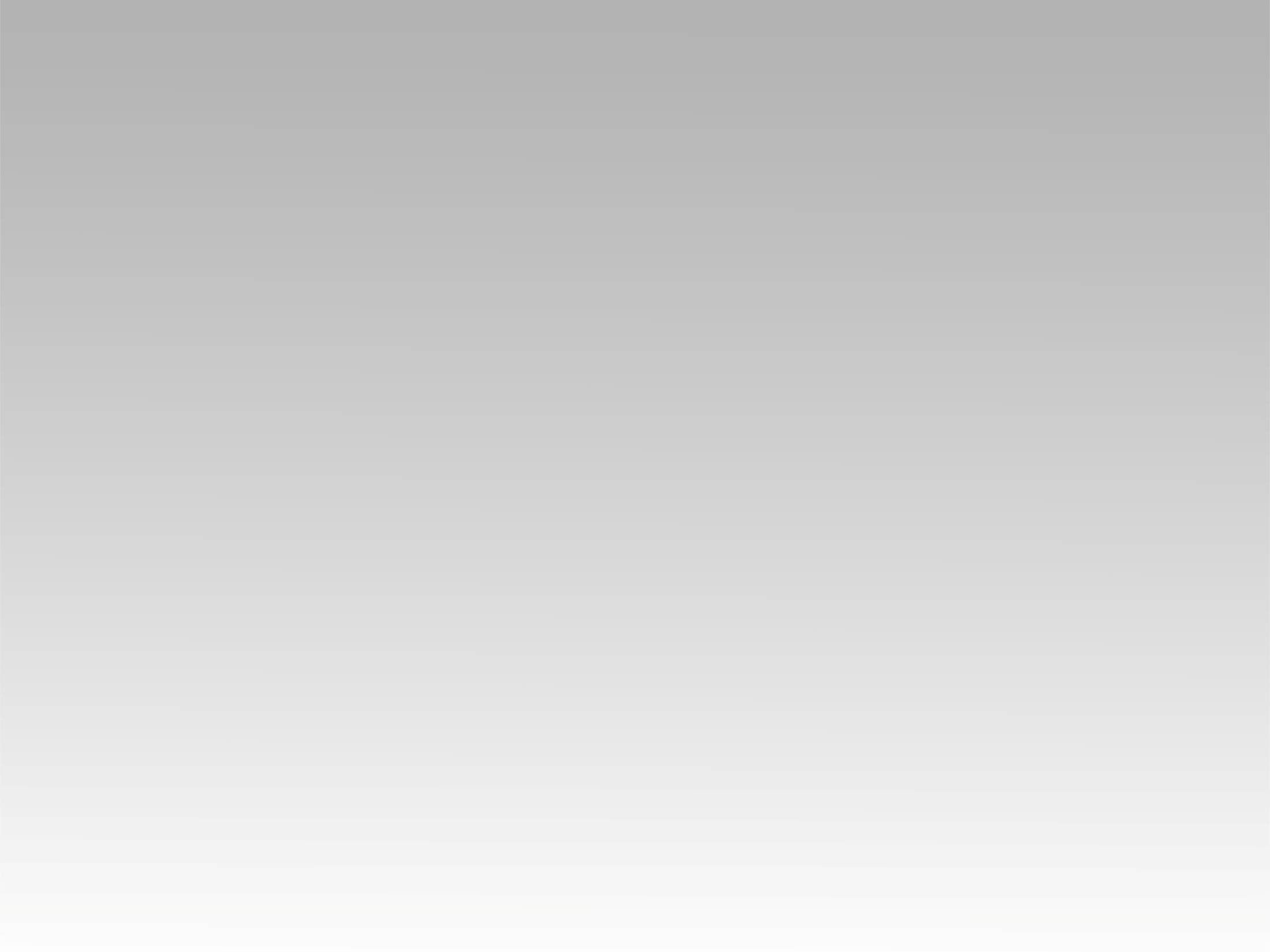 تـرنيــمة
نرفعك فوق الجميع
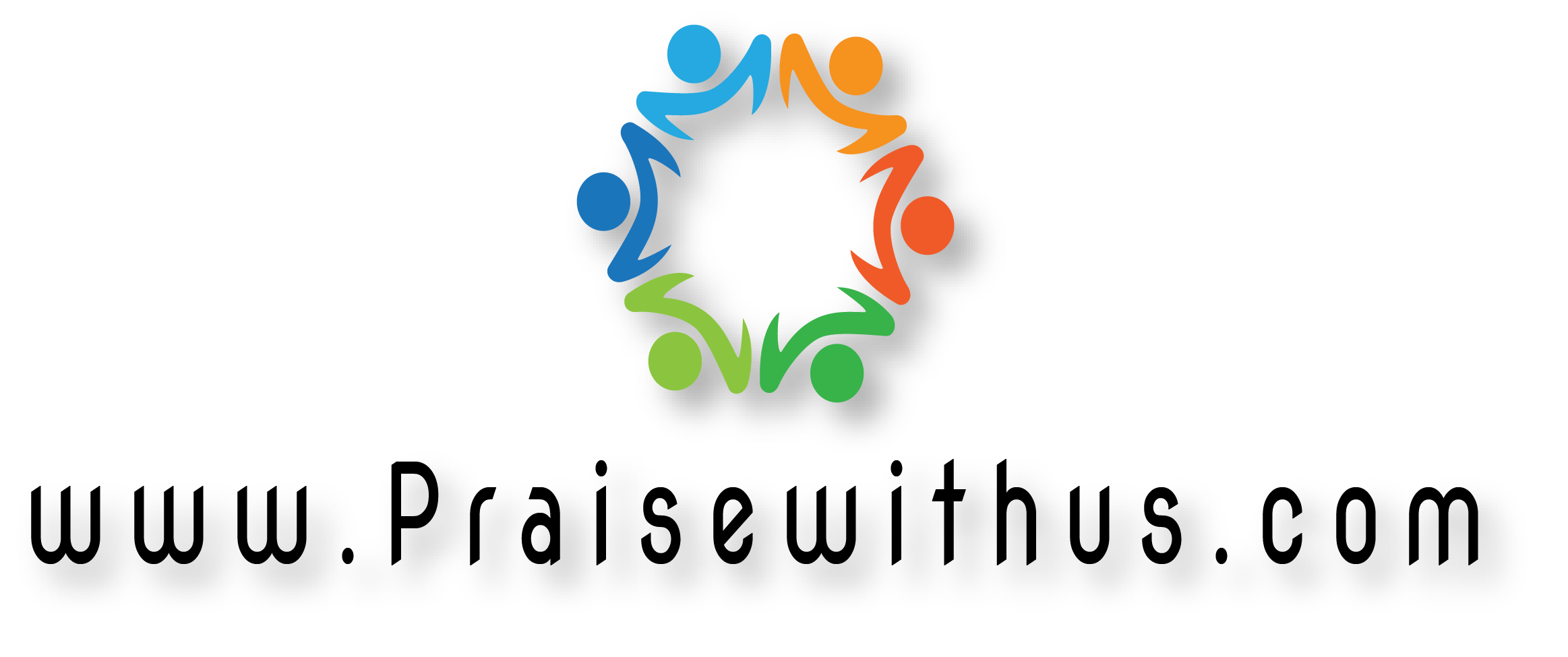 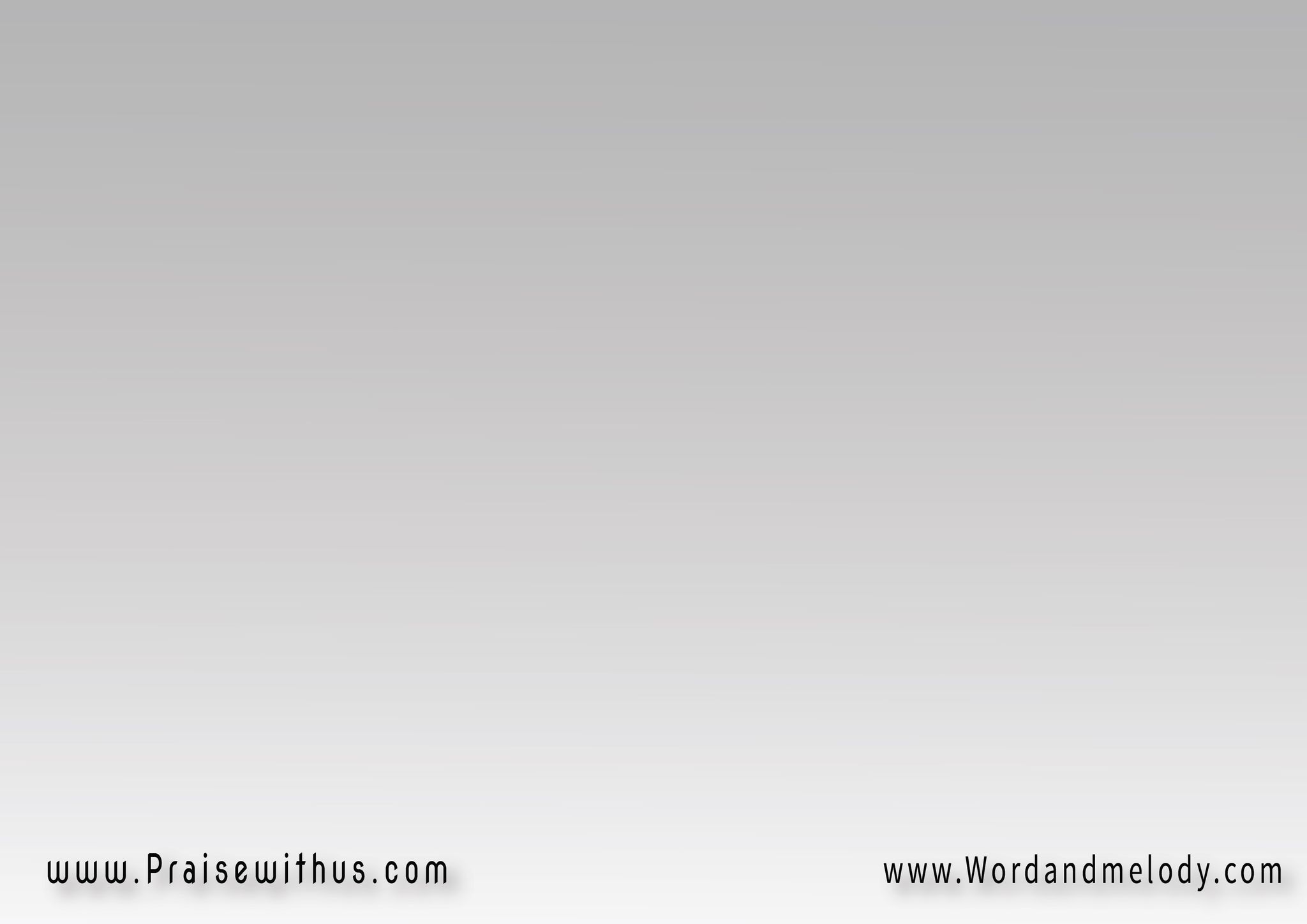 (نرفعك فوق الجميعوحدك الملك العظيمنرفعك فوق كل الأرضونأتي لك نسجد في خشوع)2
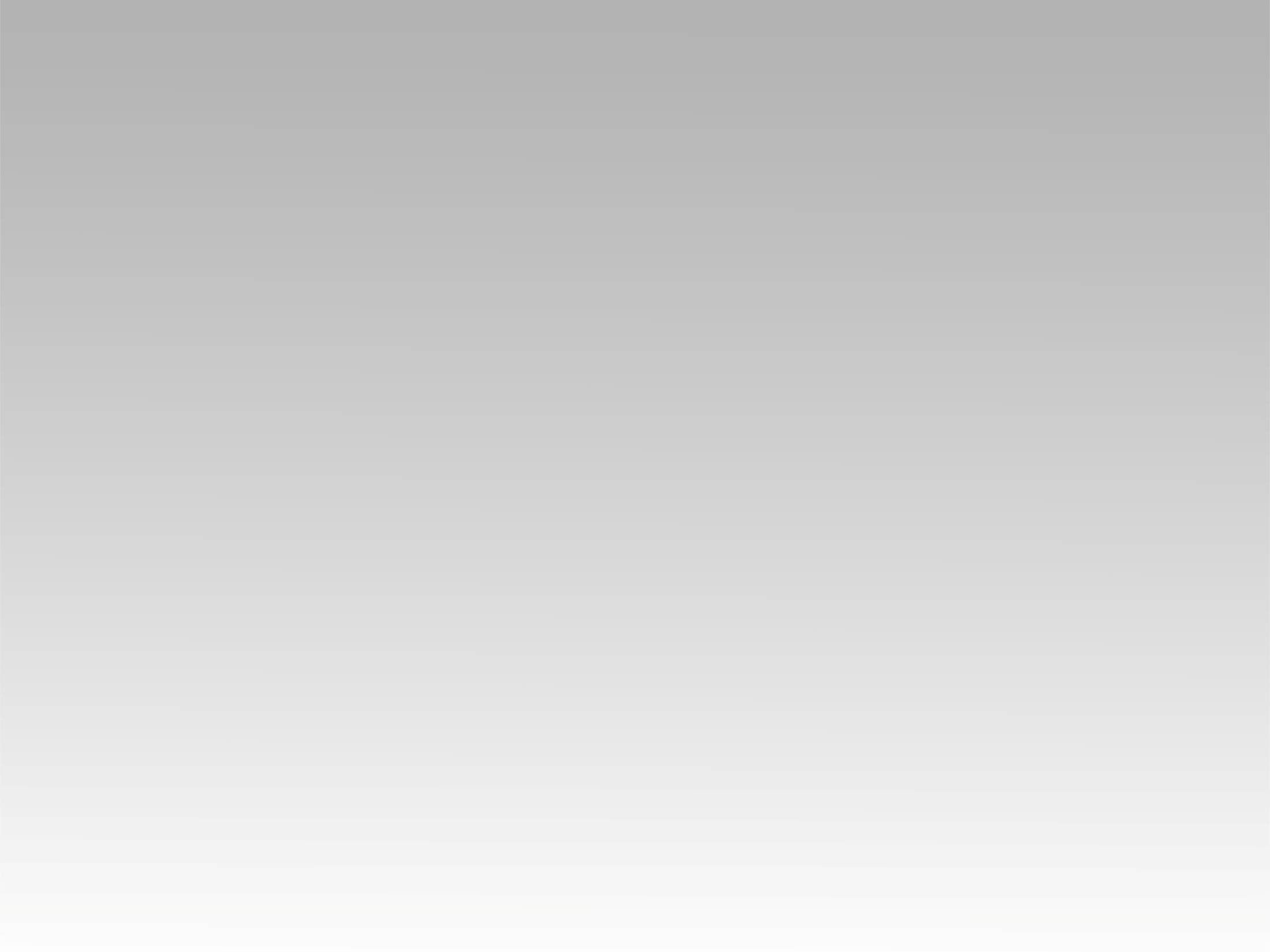 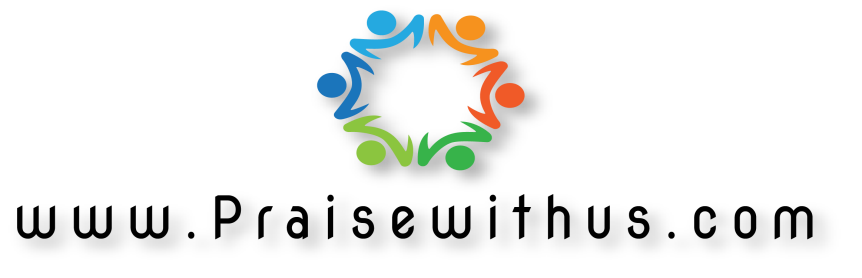